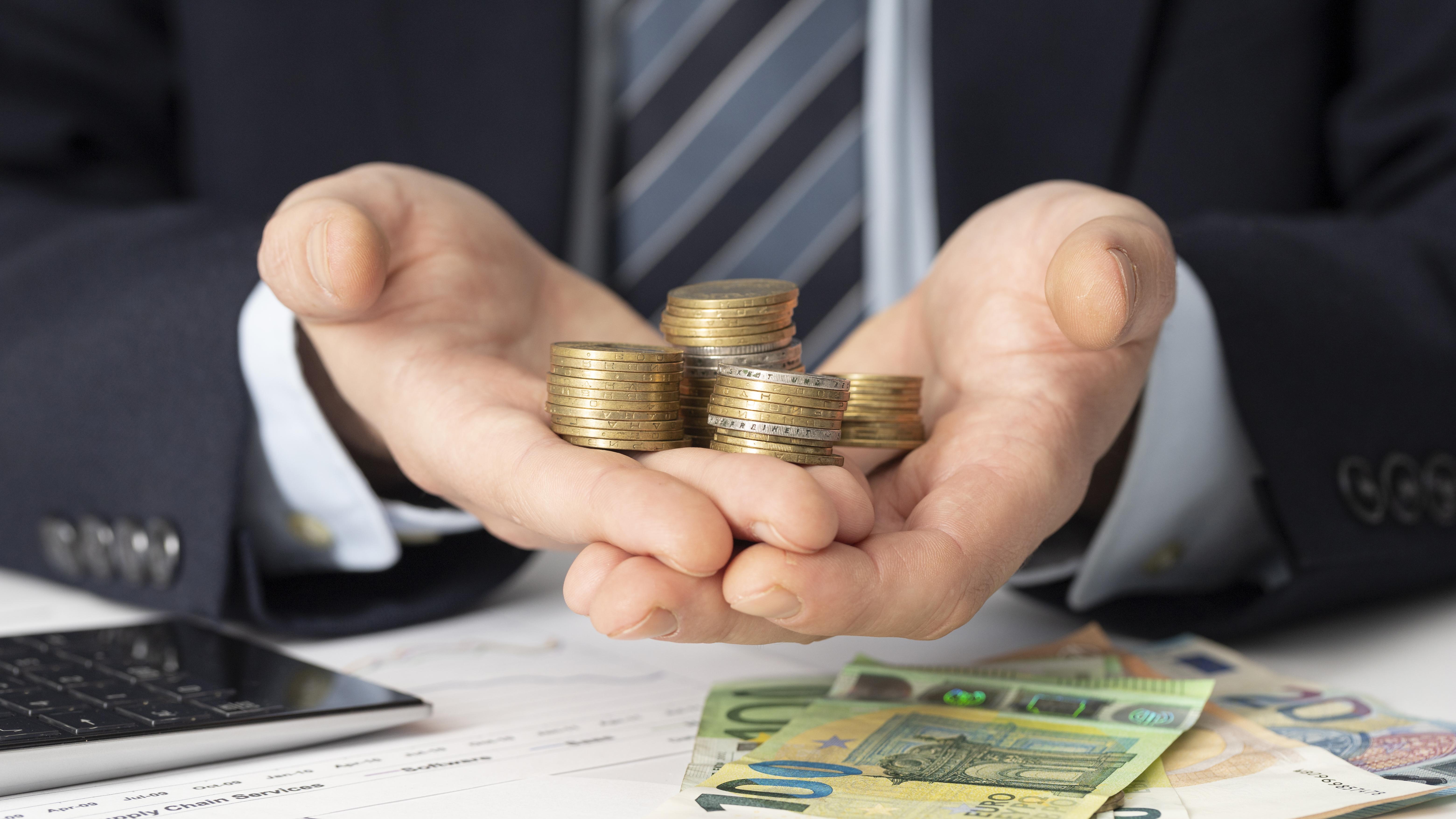 Zasady ogólne dofinansowań
w ramach Planu Strategicznego dla Wspólnej Polityki Rolnej na lata 2023–2027 dla interwencji I.13.1 LEADER/Rozwój Lokalny Kierowany przez Społeczność (RLKS) 
- komponent Wdrażanie LSR
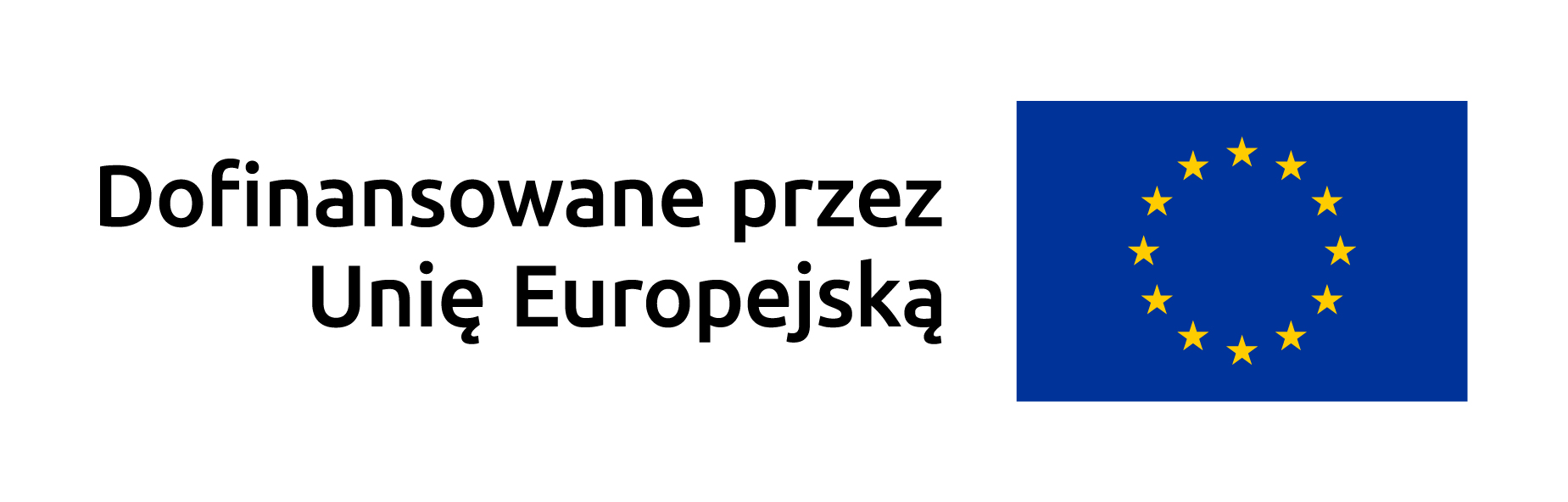 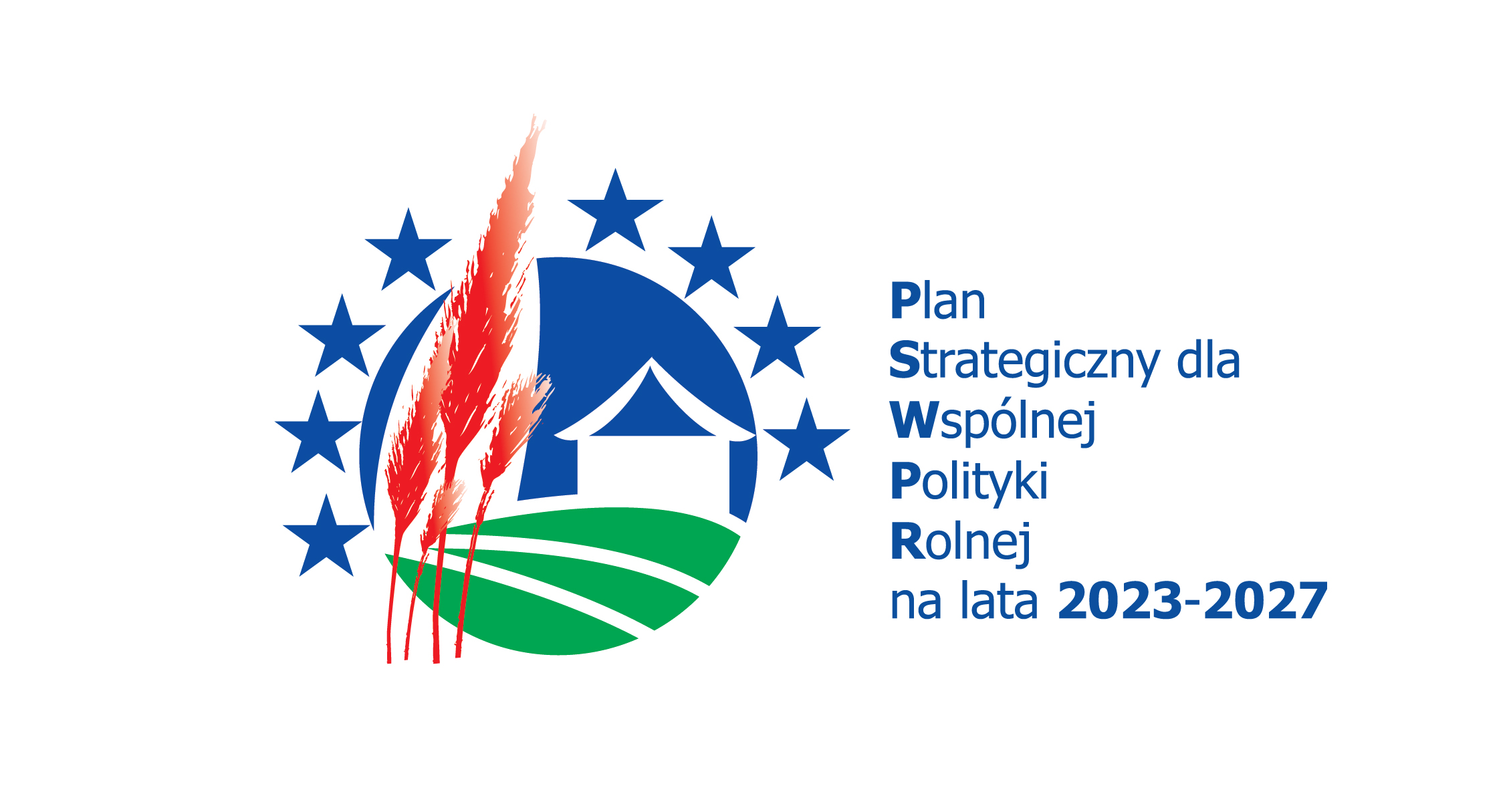 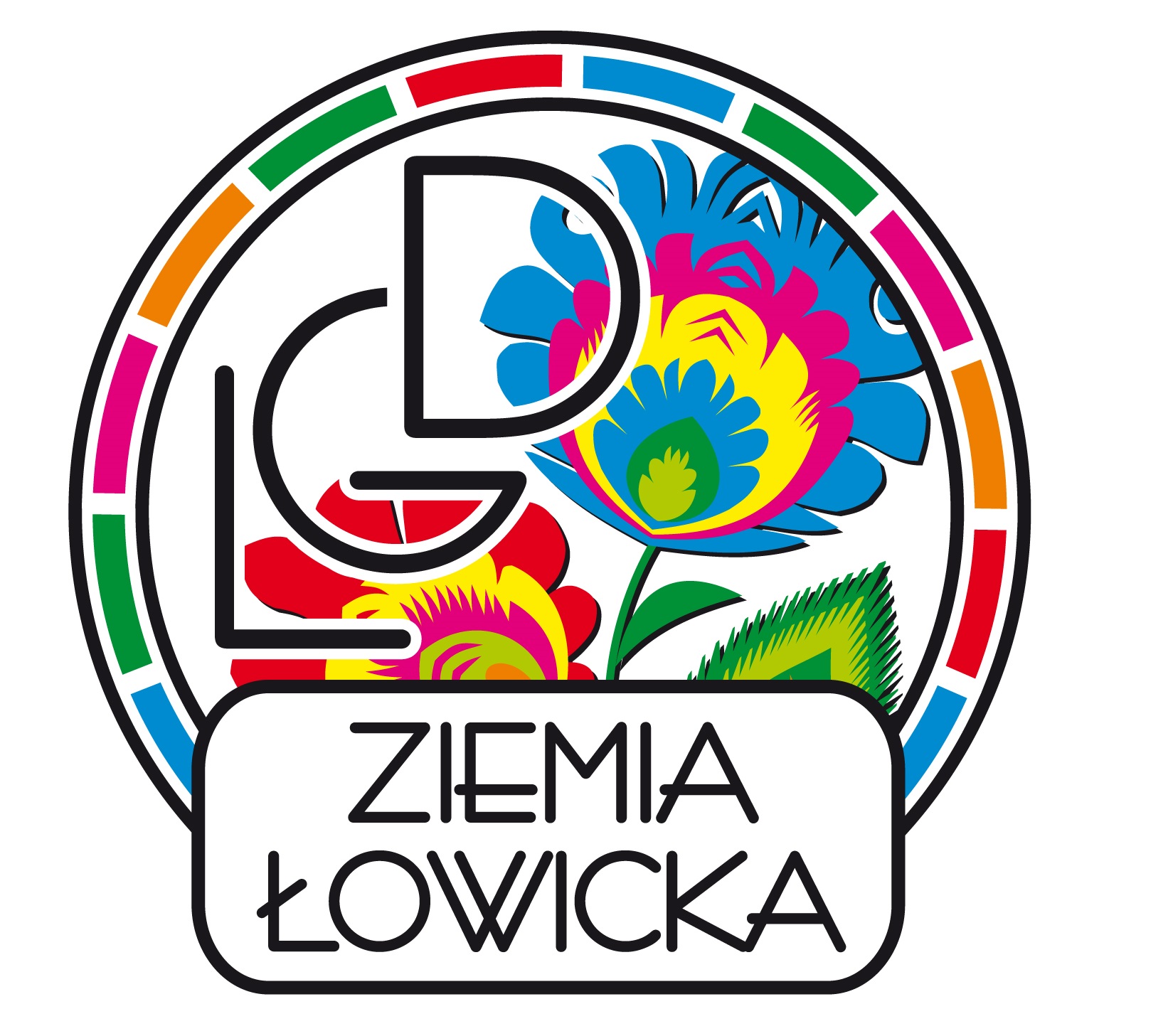 ZGODNOŚĆ OPERACJI Z OGÓLNYMI WARUNKAMI PRZYZNANIA POMOCY OKREŚLONYMI W WYTYCZNYCH PODSTAWOWYCH (rozdział VII.1. „Ogólne warunki przyznania pomocy”):
Wnioskodawca jest:
- osobą fizyczną, która w dniu złożenia wniosku o przyznanie pomocy ma ukończone 18 lat, albo 
- osobą prawną, albo
-  jednostką organizacyjną nie posiadającą osobowości prawnej.
1
W przypadku gdy o wsparcie ubiega się spółka cywilna, wszyscy wspólnicy w dniu złożenia wniosku o przyznanie pomocy mają ukończone 18 lat;
2
Podmiot ubiegający się o wsparcie nie podlega:
-  zakazowi dostępu do środków, o których mowa w art. 5 ust. 3 pkt 4 ustawy o finansach publicznych na podstawie prawomocnego orzeczenia sądu, lub
- wykluczeniu z dostępu do otrzymania pomocy o którym mowa w rozdz. VII.1.ust. 13-14 Wytycznych podstawowych;
3
4
Wnioskodawca posiada numer EP
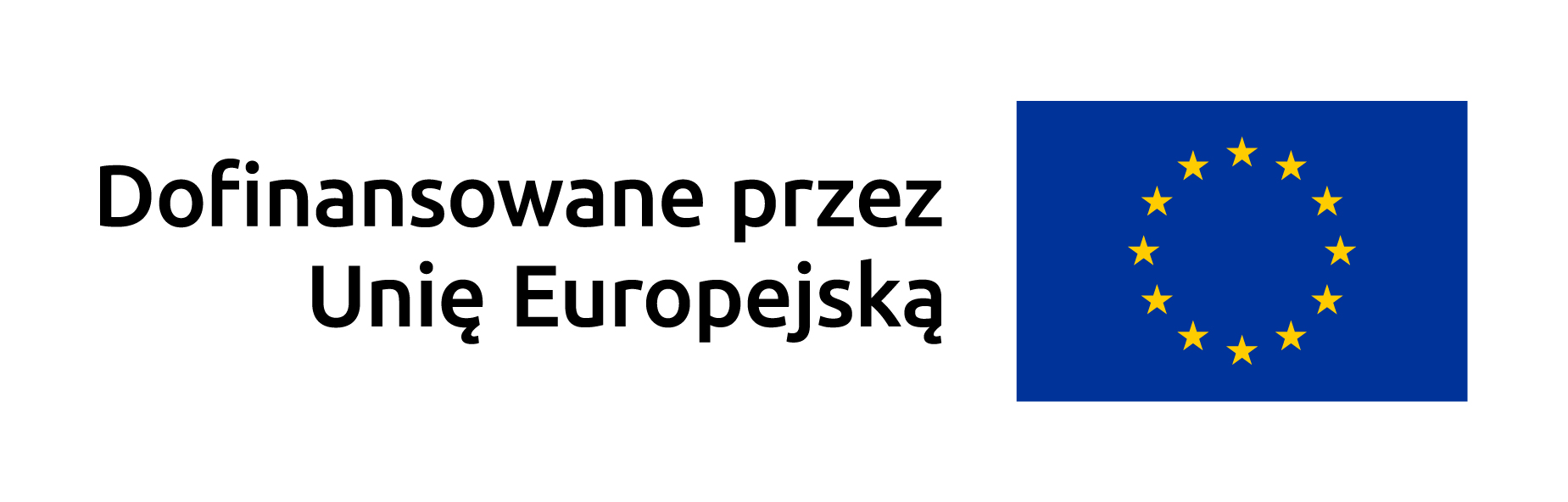 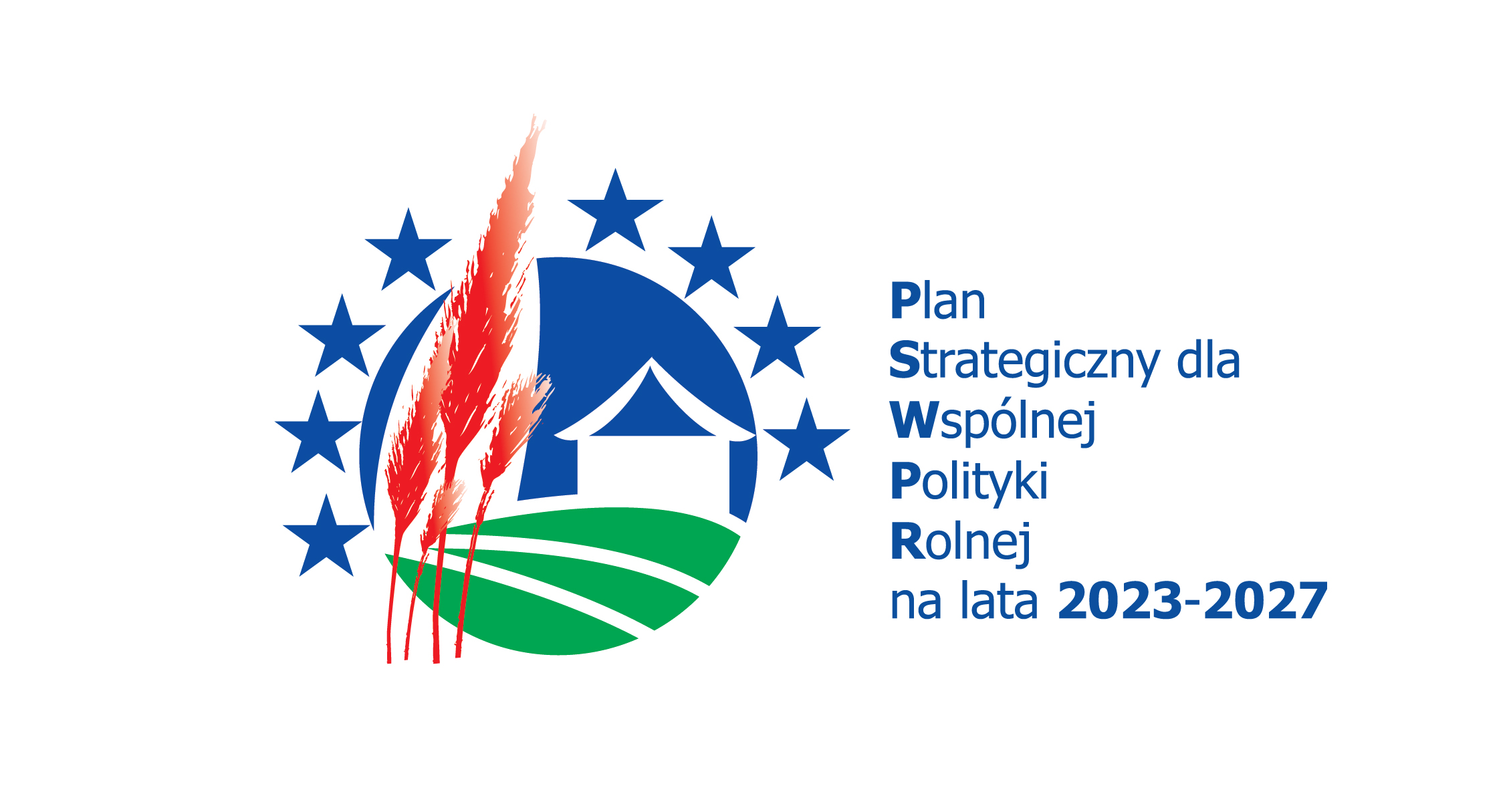 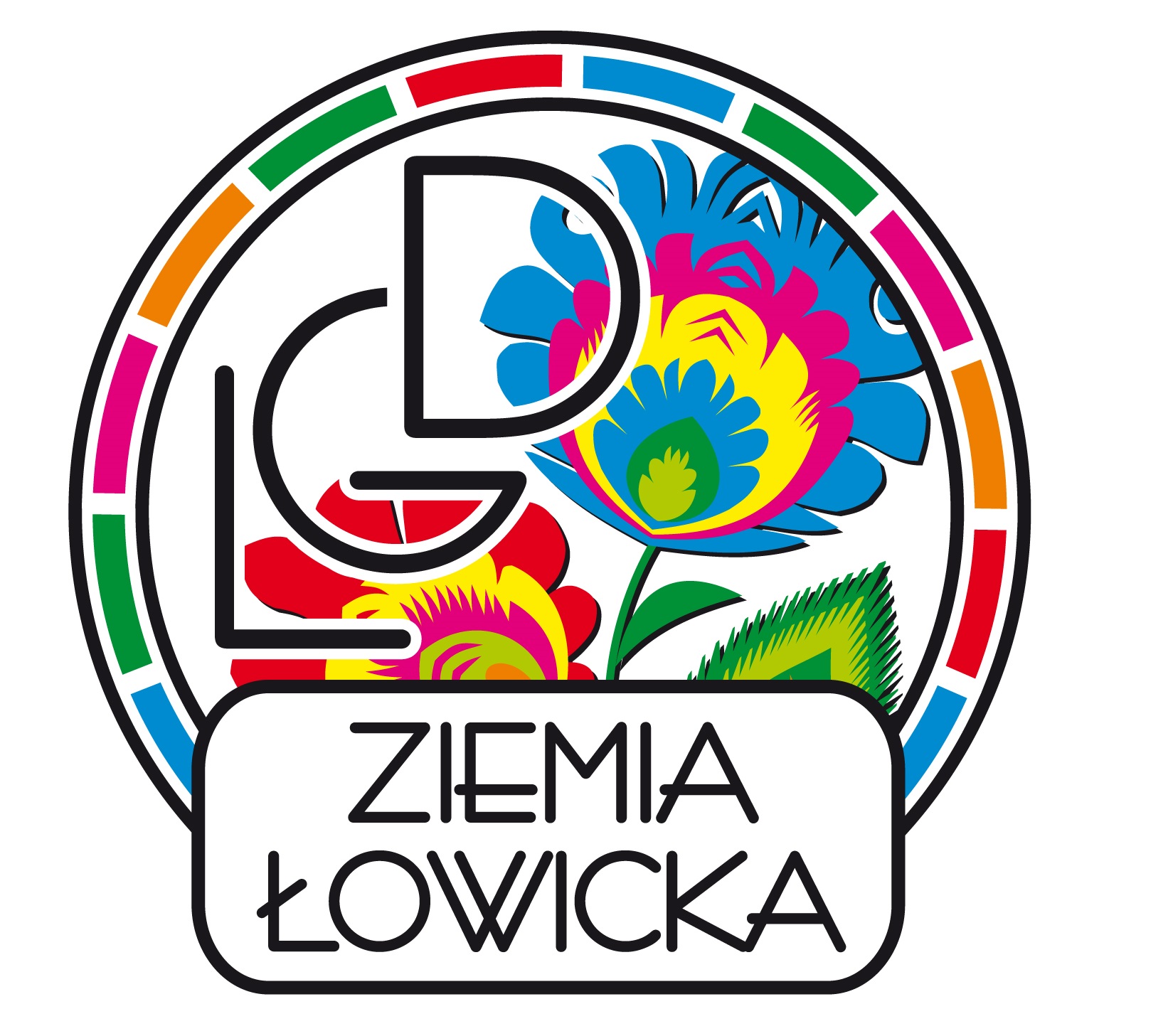 Zgodność operacji z warunkami wsparcia określonymi w wytycznych szczegółowych 
(wspólne dla wszystkich kategorii operacji, lub dla grup kategorii)
1
wniosek jest jedynym wnioskiem złożonym przez wnioskodawcę w tym naborze wniosków
2
Wnioskowana kwota pomocy jest nie wyższa niż kwota maksymalna określona przez LGD w regulaminie naboru, przy czym nie wyższa niż:
50 tys. zł – w zakresie przygotowanie projektów partnerskich krajowych;
 150 tys. zł – w zakresach: start DG, start GA, start ZE, start GO oraz w zakresie przygotowanie projektów partnerskich międzynarodowych;
350 tys. zł – w zakresie start KŁŻ;
500 tys. zł – w pozostałych przypadkach.
 oraz nie niższa niż  kwota minimalna określona przez LGD w regulaminie naboru, przy czym nie niższa niż: 
20 tys. zł – w zakresie przygotowanie koncepcji SV oraz w zakresie przygotowanie projektów partnerskich;
50 tys. zł – w pozostałych przypadkach.
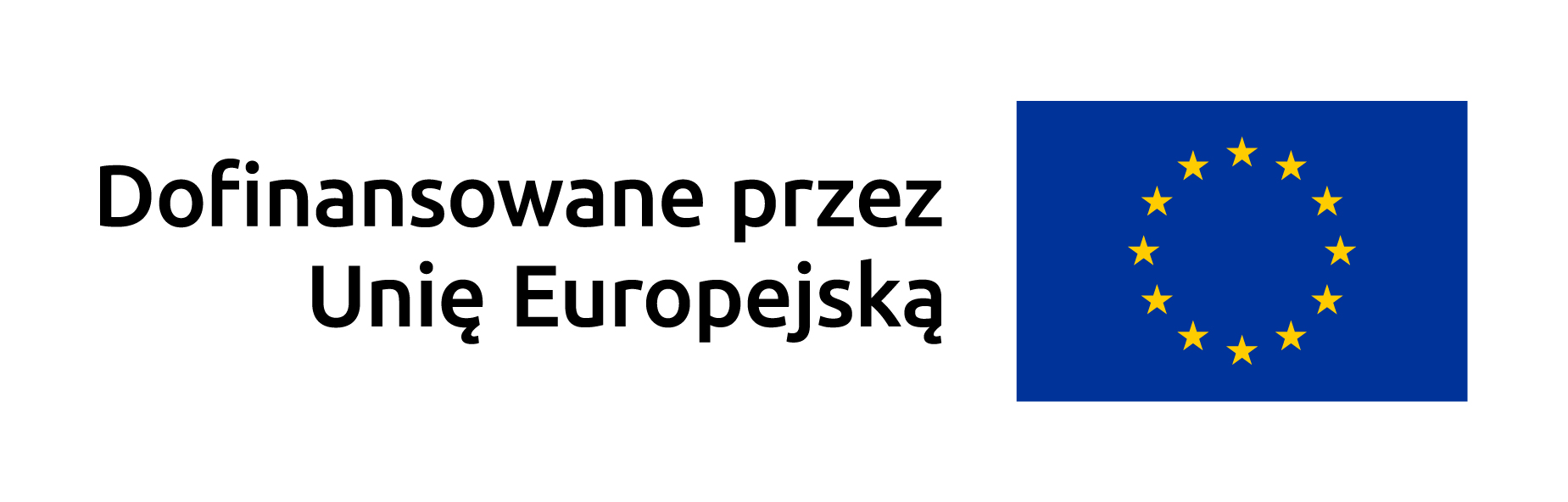 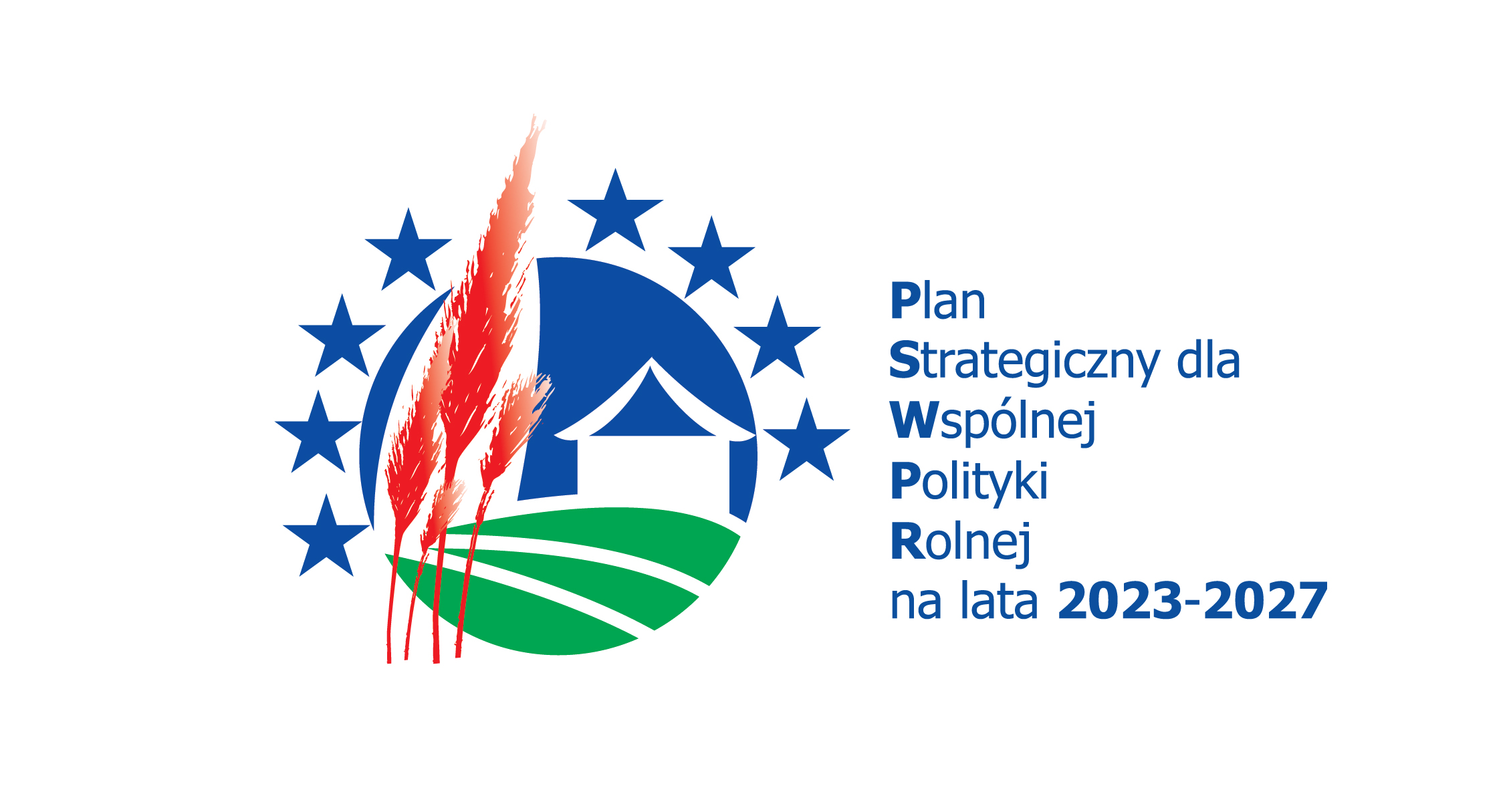 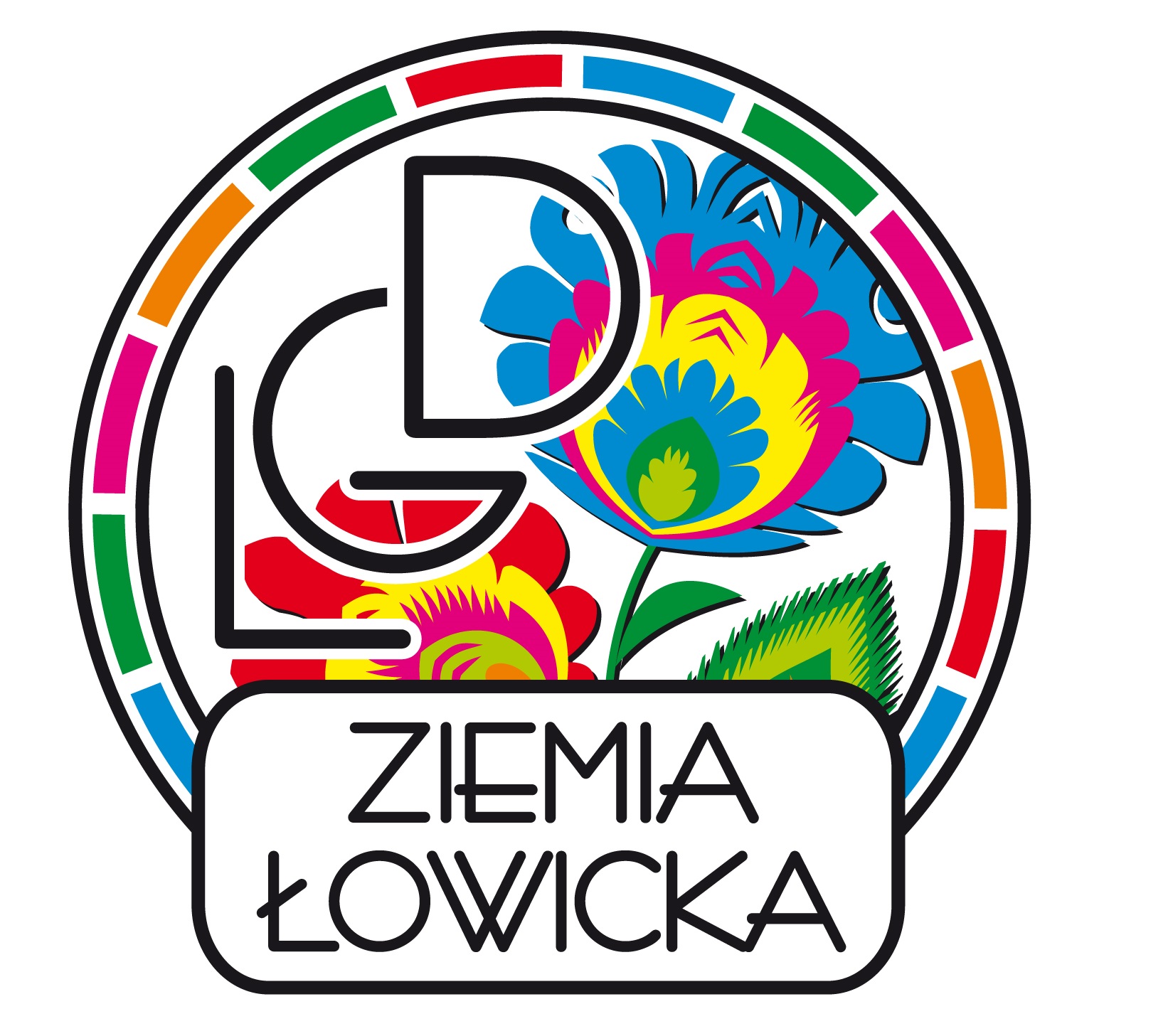 Zgodność operacji z warunkami wsparcia określonymi w wytycznych szczegółowych 
(wspólne dla wszystkich kategorii operacji, lub dla grup kategorii)
wnioskowany poziom pomocy nie przekracza poziomu dofinansowania określonego przez LGD w regulaminie naboru oraz nie przekracza maksymalnego dopuszczalnego poziomu dofinansowania określonego w wytycznych, wynoszącego:
1) do 65% kosztów kwalifikowalnych – w przypadku operacji obejmujących inwestycje produkcyjne innych niż realizowane w zakresach: start GA, start ZE, start GO, rozwój GA, rozwój ZE oraz rozwój GO;
2) do 75% kosztów kwalifikowalnych – w przypadku operacji realizowanych przez JSFP, z czego pomoc finansowana z EFRROW wynosi maksymalnie 55% kosztów kwalifikowalnych, a pozostałe 20% kosztów kwalifikowalnych ze środków budżetu państwa;
3) do 85% kosztów kwalifikowalnych – w zakresach: start GA, start ZE, start GO, rozwój GA, rozwój ZE, rozwój GO oraz; rozwój KŁŻ, w przypadku operacji polegających na rozszerzeniu kręgu odbiorców poprzez szerszą promocję produktów wytwarzanych przez członków tego KŁŻ
4) do 100% kosztów kwalifikowalnych – w przypadku operacji:
a) nie inwestycyjnych:
- realizowanych przez beneficjentów innych niż JSFP,
-  innych niż operacje w zakresie rozwój KŁŻ polegających na rozszerzeniu kręgu odbiorców poprzez szerszą promocję produktów wytwarzanych przez członków tego KŁŻ,
b) obejmujących inwestycje nieprodukcyjne*, realizowane przez beneficjentów innych niż JSFP. 

*inwestycja produkcyjna – inwestycja realizowana w celu uzyskania zysku
3
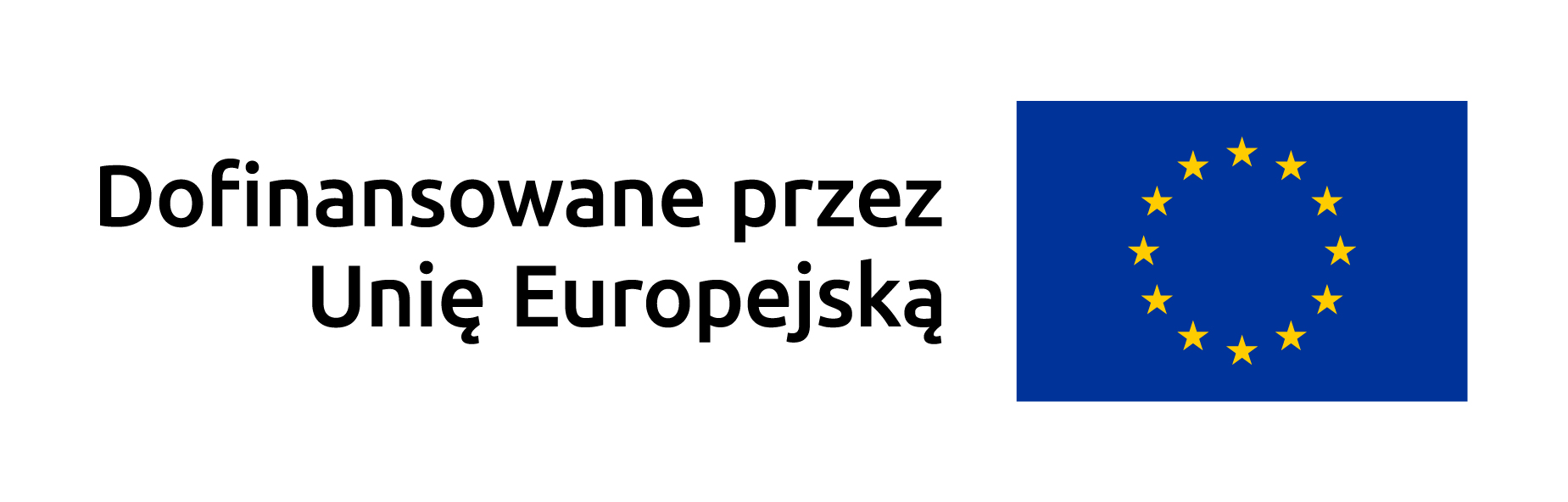 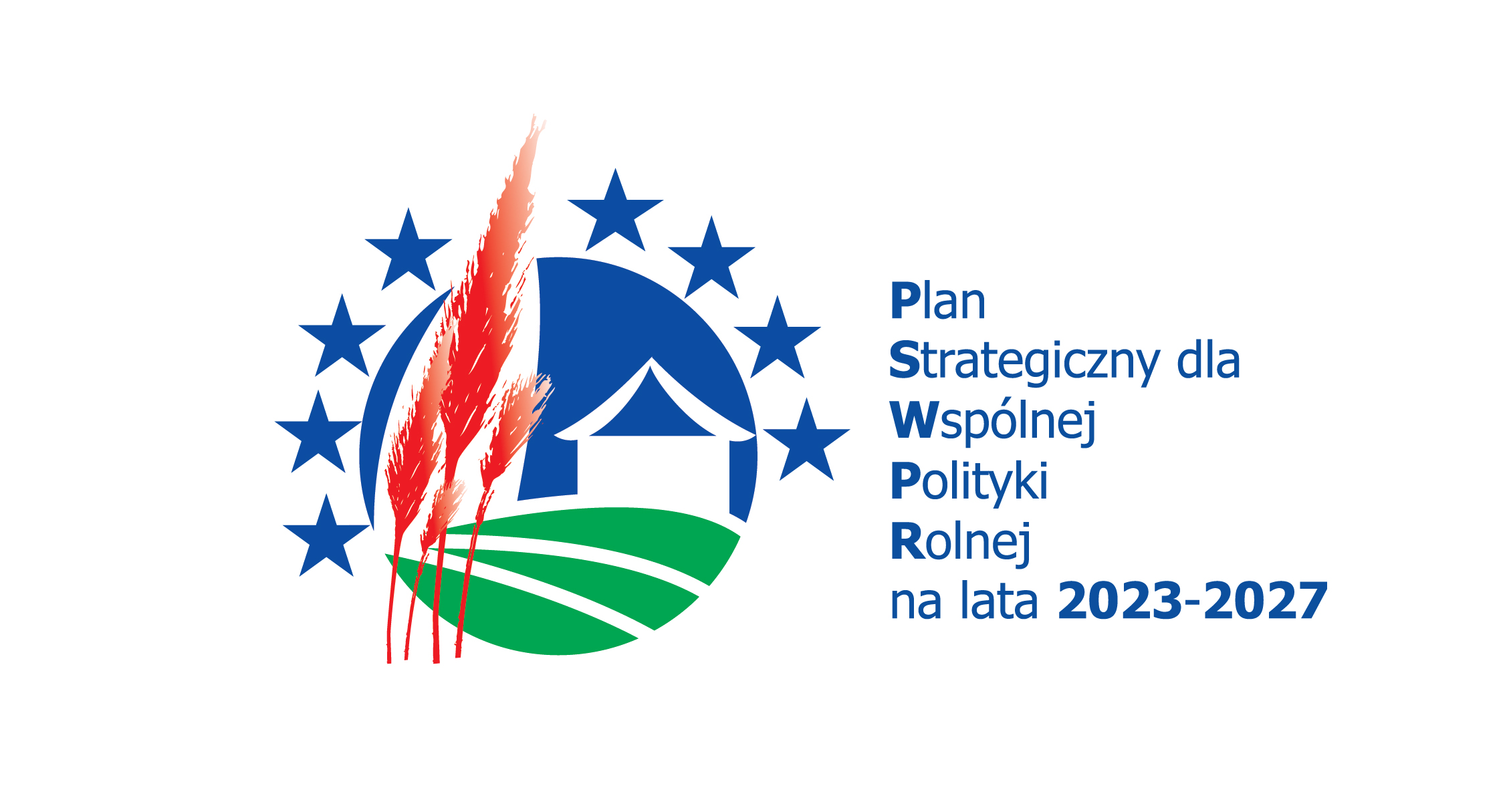 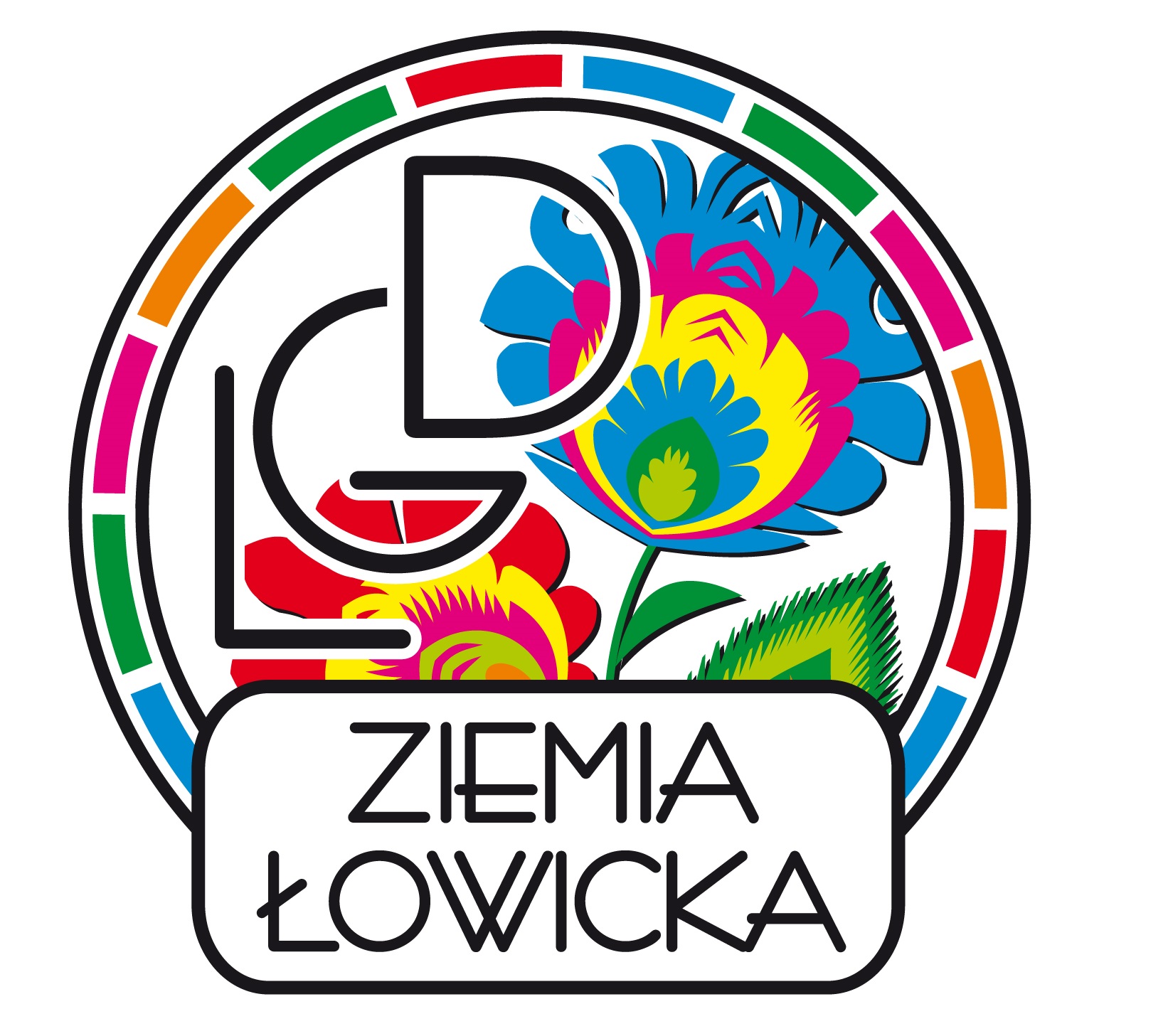 Zgodność operacji z warunkami wsparcia określonymi w wytycznych szczegółowych 
(wspólne dla wszystkich kategorii operacji, lub dla grup kategorii)
4
Suma pomocy dla jednego beneficjenta oraz wypłaconych mu grantów nie może przekroczyć 500 tys. zł w okresie realizacji PS WPR. Limitu nie stosuje się do JSFP i LGD
Wnioskodawca co najmniej od roku poprzedzającego dzień złożenia WOPP:
posiada miejsce zamieszkania na obszarze wiejskim objętym LSR lub miejsce wykonywania działalności gospodarczej oznaczone adresem wpisanym do Centralnej Ewidencji i Informacji o Działalności Gospodarczej lub miejsce wykonywania działalności w ramach pozarolniczych funkcji gospodarstw rolnych na obszarze wiejskim objętym LSR – w przypadku wnioskodawcy będącego osobą fizyczną;
 posiada siedzibę lub oddział, który znajduje się na obszarze wiejskim objętym LSR  - w przypadku wnioskodawcy będącego osobą prawną lub jednostką organizacyjną nieposiadającą osobowości prawnej, której ustawa przyznaje zdolność prawną; 
(Warunku powyższego nie stosuje się do:
LGD;
gminy, której obszar jest obszarem wiejskim objętym LSR;
c. powiatu, jeżeli przynajmniej jedna z gmin której obszar jest obszarem wiejskim objętym LSR objęta jest obszarem tego powiatu.).
5
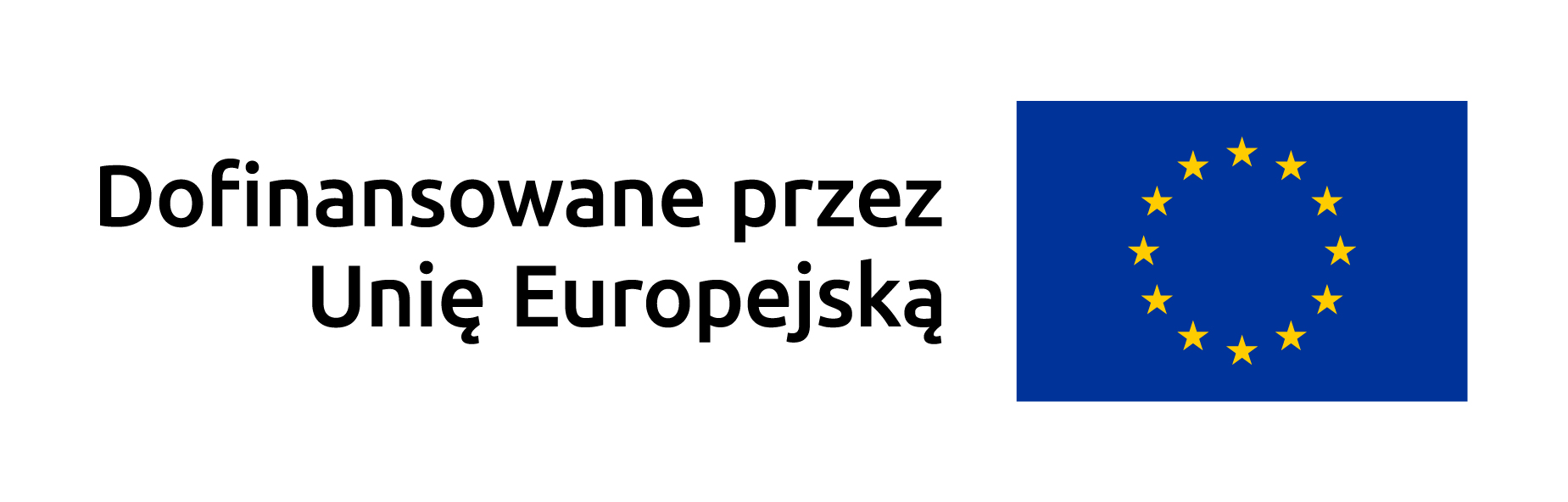 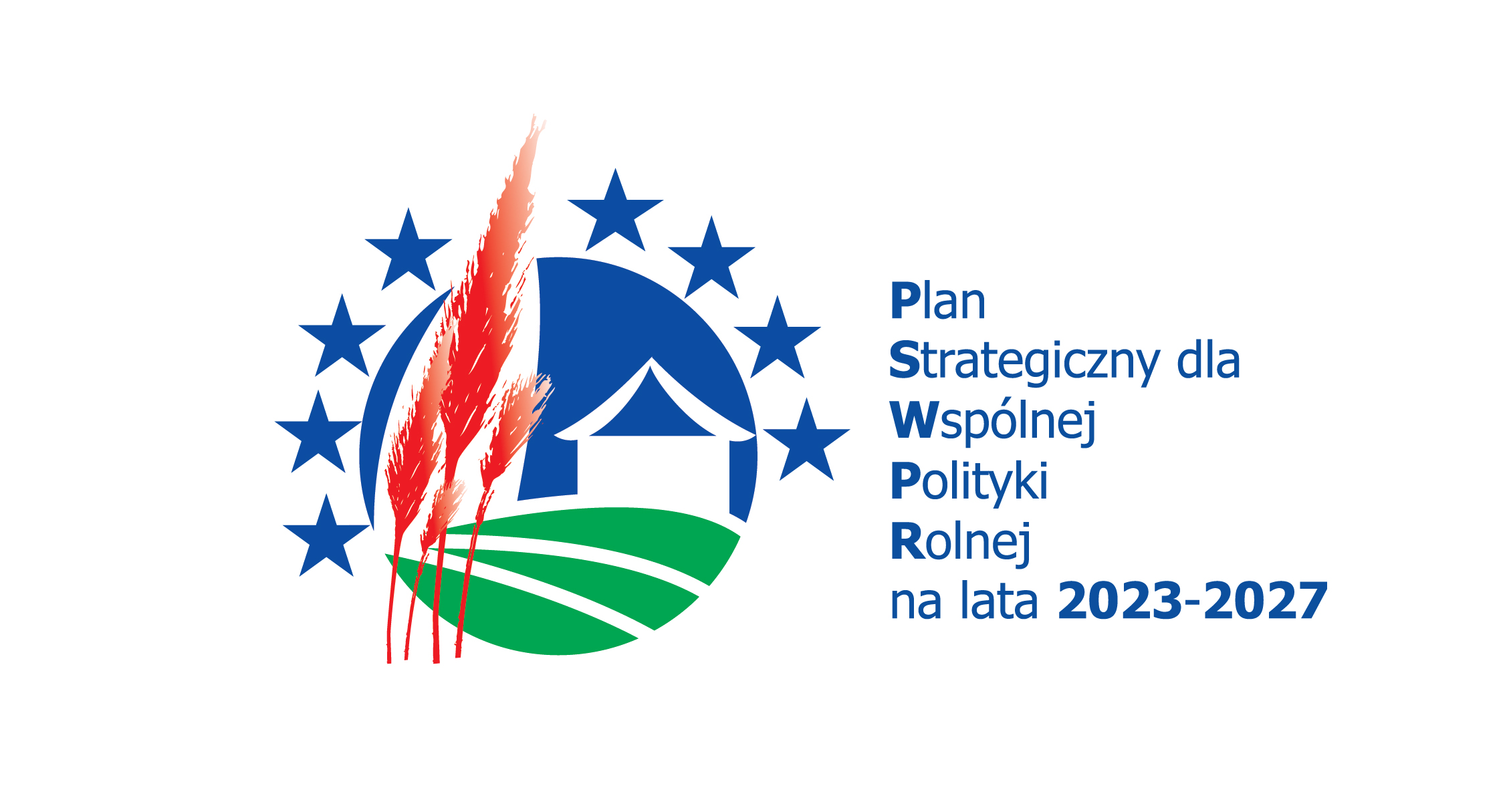 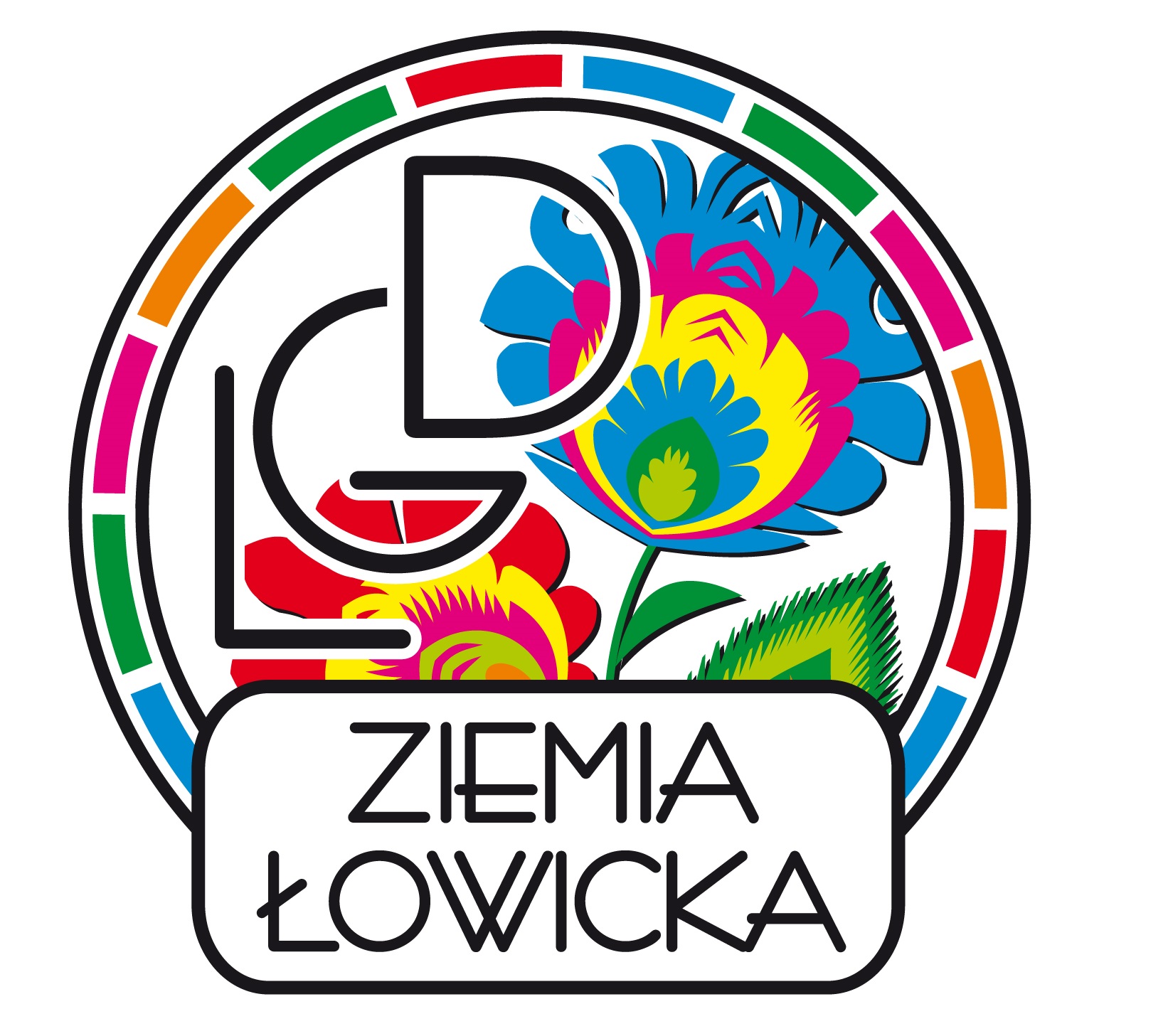 Zgodność operacji z warunkami wsparcia określonymi w wytycznych szczegółowych 
(wspólne dla wszystkich kategorii operacji, lub dla grup kategorii)
6
Wnioskodawca wykonujący działalność gospodarczą posiada status mikro lub małego przedsiębiorcy, a w przypadku gdy operacja będzie realizowana w ramach spółki cywilnej – warunek powyższy jest spełniony przez wszystkich wspólników spółki.
Realizacja operacji została zaplanowana: 
a) w jednym etapie w zakresach: start DG, start GA, start ZE, start GO, start KŁŻ,
b) maksymalnie w 2 etapach w pozostałych przypadkach,
c) w terminie do 2 lat od dnia zawarcia umowy o przyznaniu pomocy, lecz nie później niż do dnia 30 czerwca 2029 r.
7
8
Wnioskodawca nie jest województwem
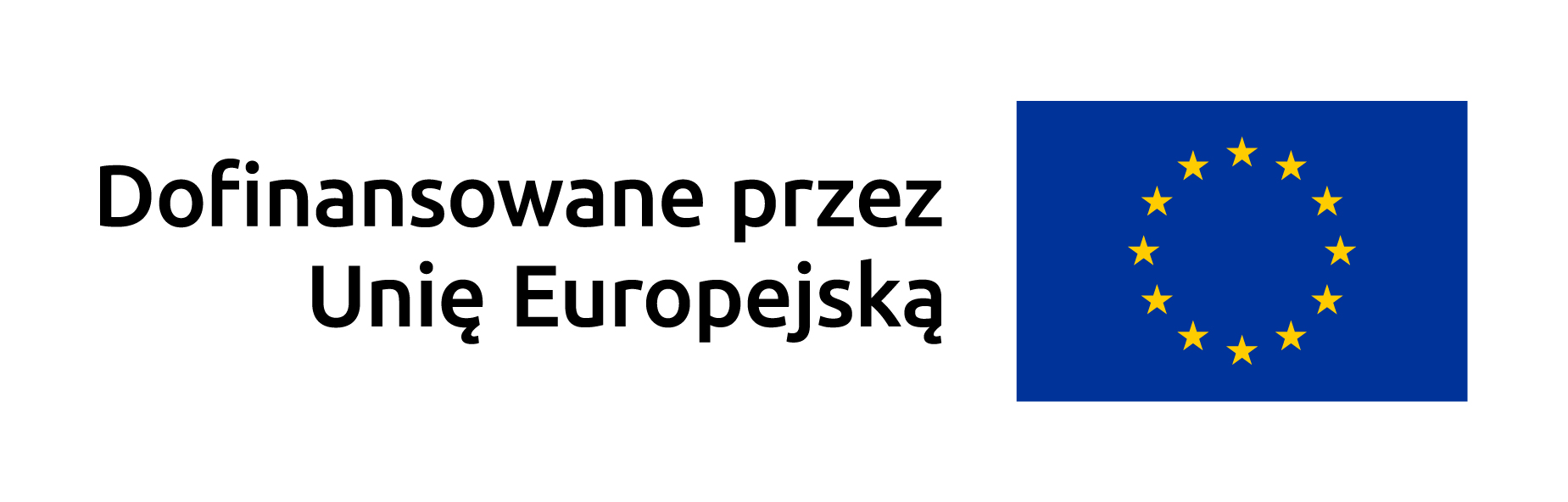 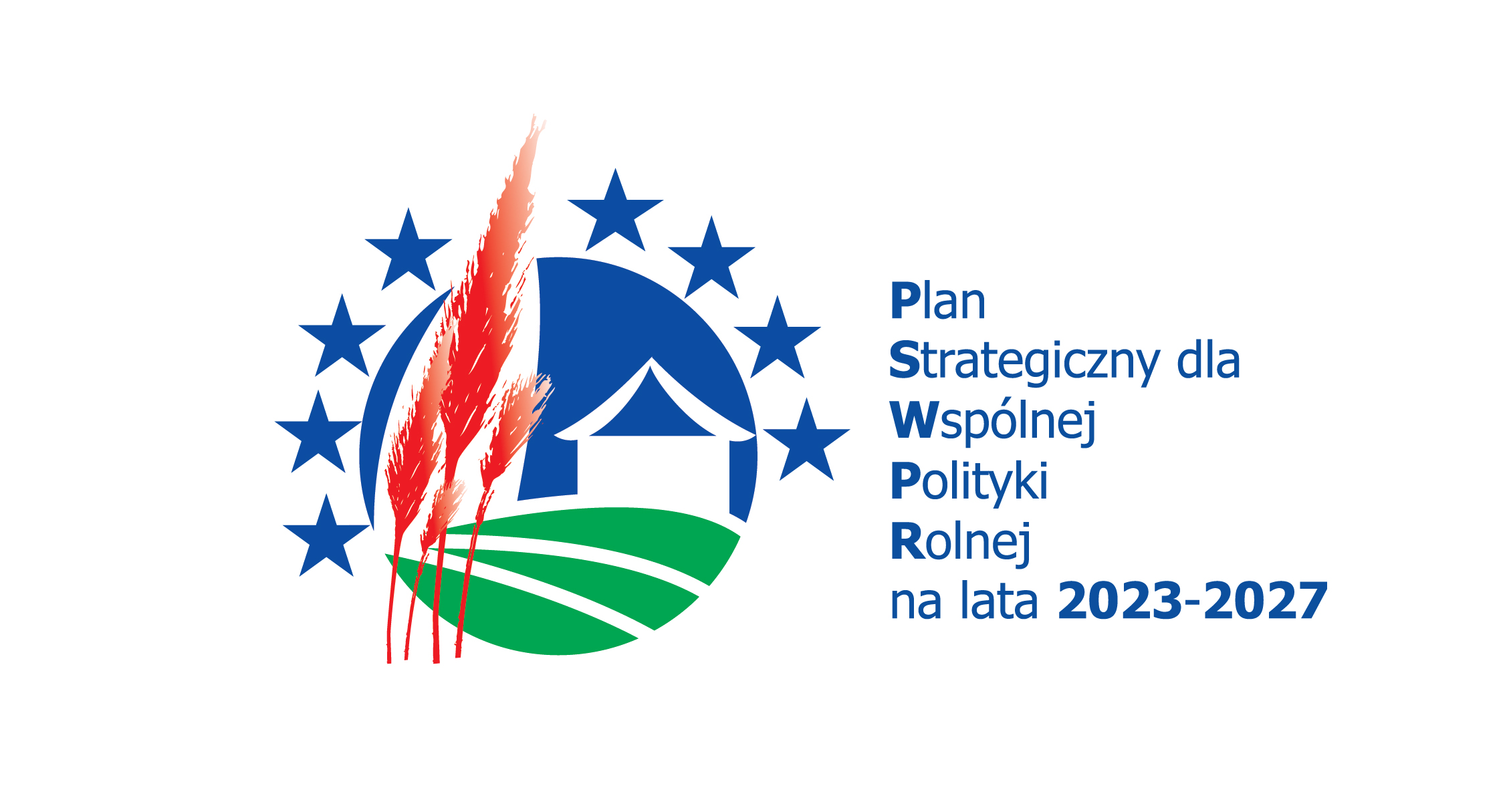 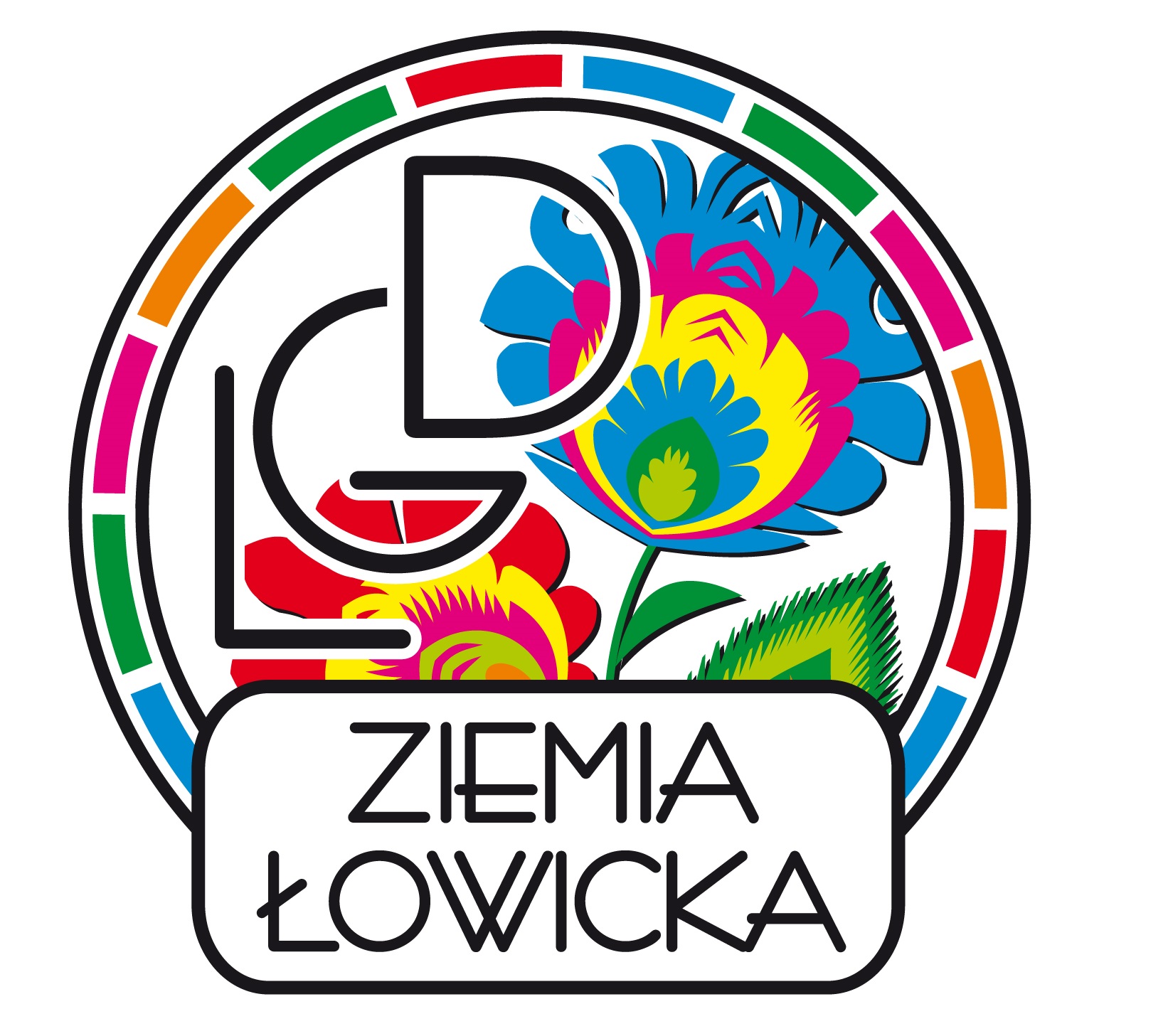 Zgodność operacji z warunkami wsparcia określonymi w wytycznych szczegółowych 
(wspólne dla wszystkich kategorii operacji, lub dla grup kategorii)
9
Operacja nie obejmuje: budowy lub modernizacji dróg w rozumieniu art. 4 ustawy z dnia 21 marca 1985 r. o drogach publicznych, 19 targowisk, sieci wodno-kanalizacyjnych, przydomowych oczyszczalni ścieków, oraz operacji dotyczących świadczenia usług rolniczych.
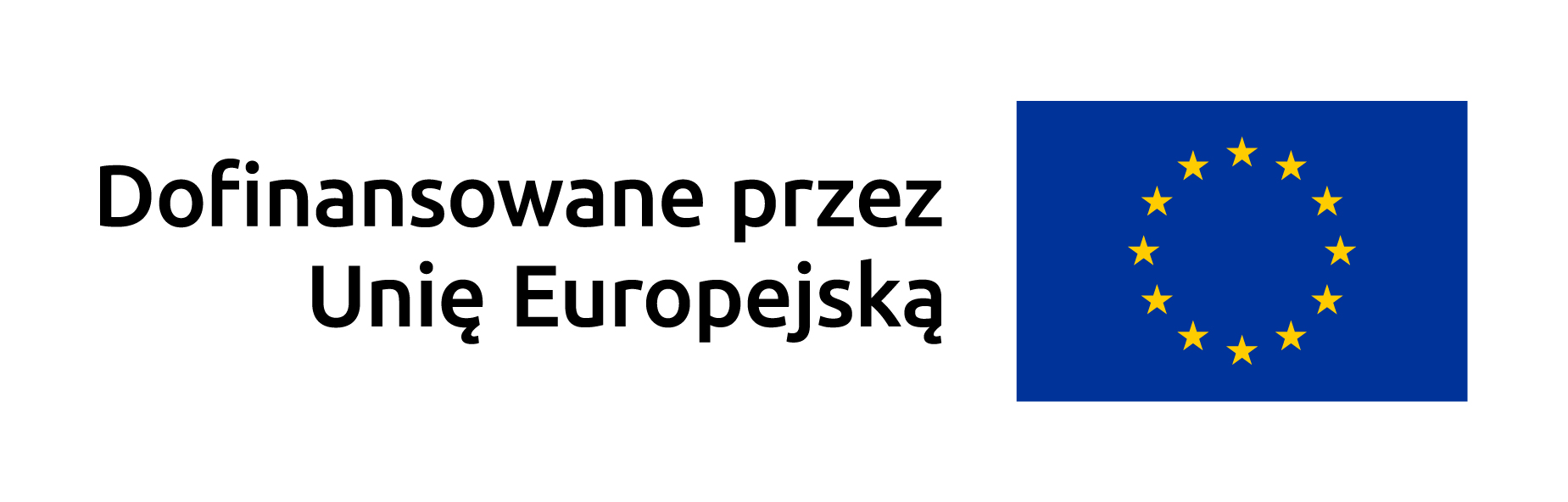 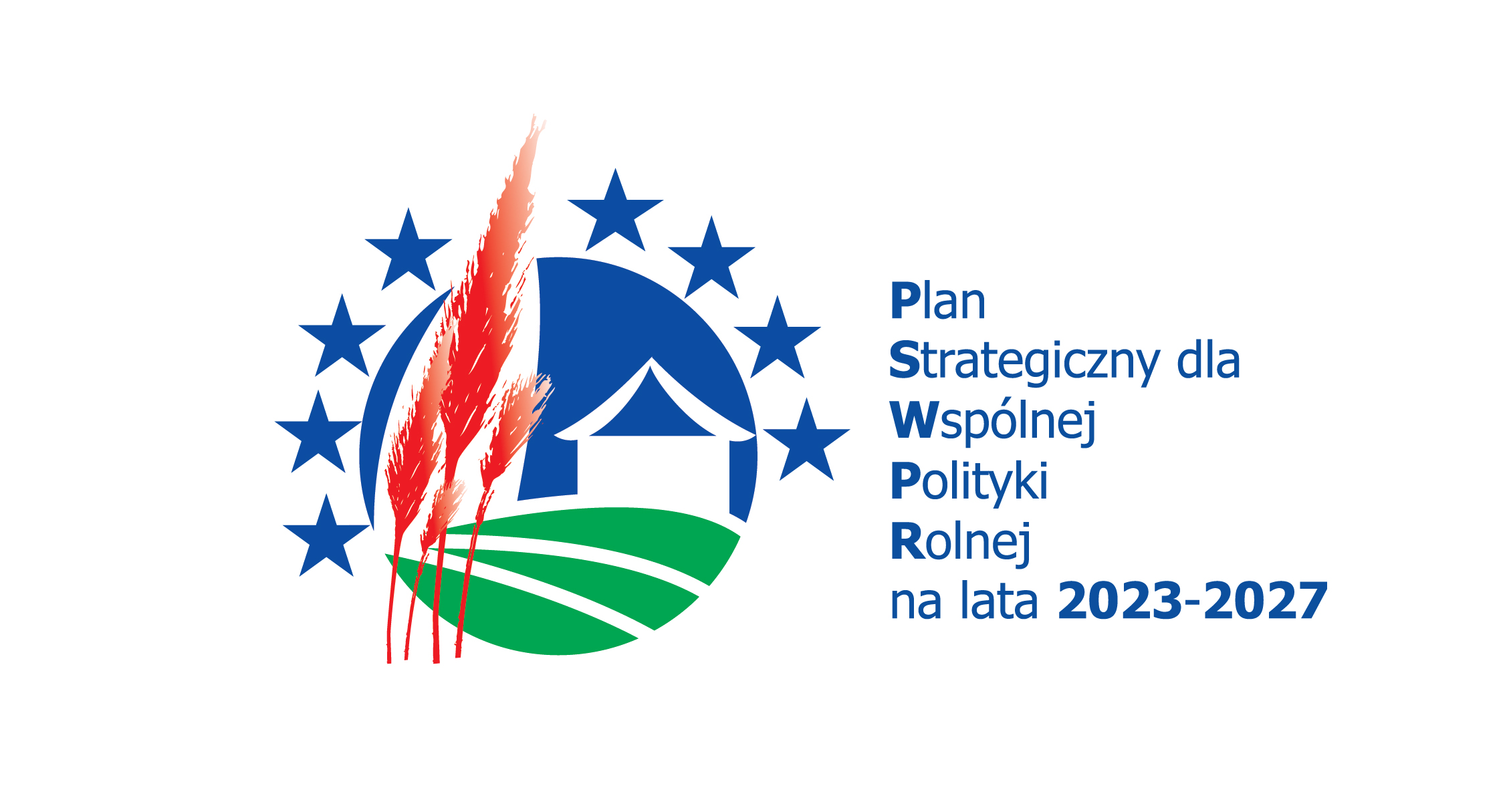 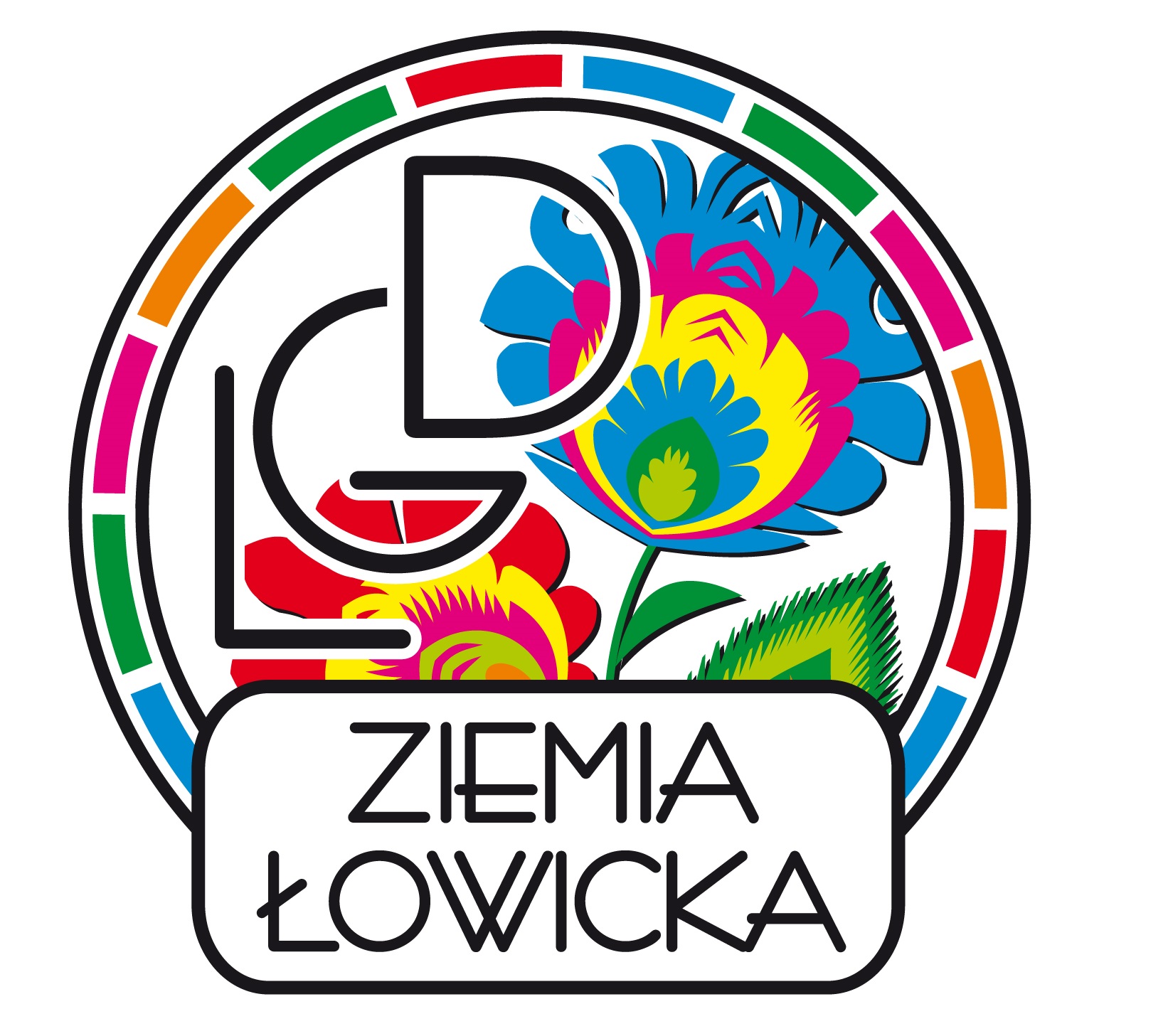 W przypadku gdy operacja jest inwestycją trwale związaną z nieruchomością, pomoc przyznaje się, jeżeli jest realizowana:
1
Na obszarze objętym LSR
2
Na nieruchomości będącej własnością wnioskodawcy lub do której wnioskodawca posiada tytuł prawny do dysponowania na cele określone we wniosku o przyznanie pomocy przez okres ubiegania się o przyznanie pomocy na operację, okres realizacji operacji oraz okres związania celem
3
W przypadku operacji, która obejmuje koszty zakupu i instalacji odnawialnych źródeł energii,  suma planowanych do poniesienia kosztów dotyczących odnawialnych źródeł energii nie przekracza połowy wszystkich kosztów kwalifikowalnych.
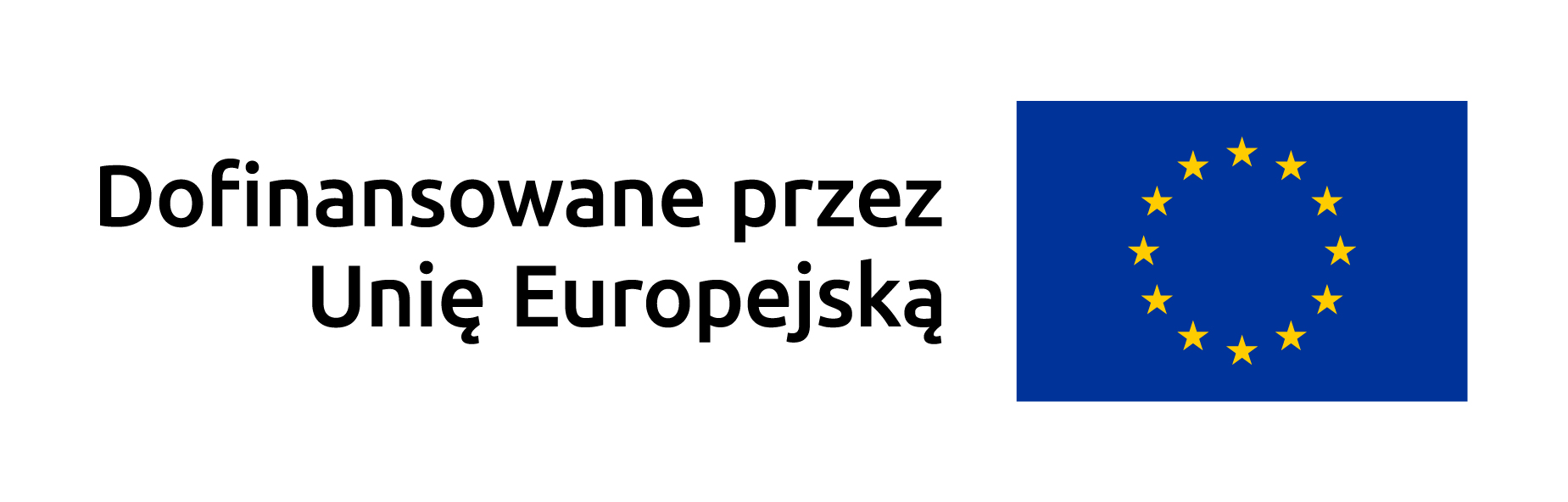 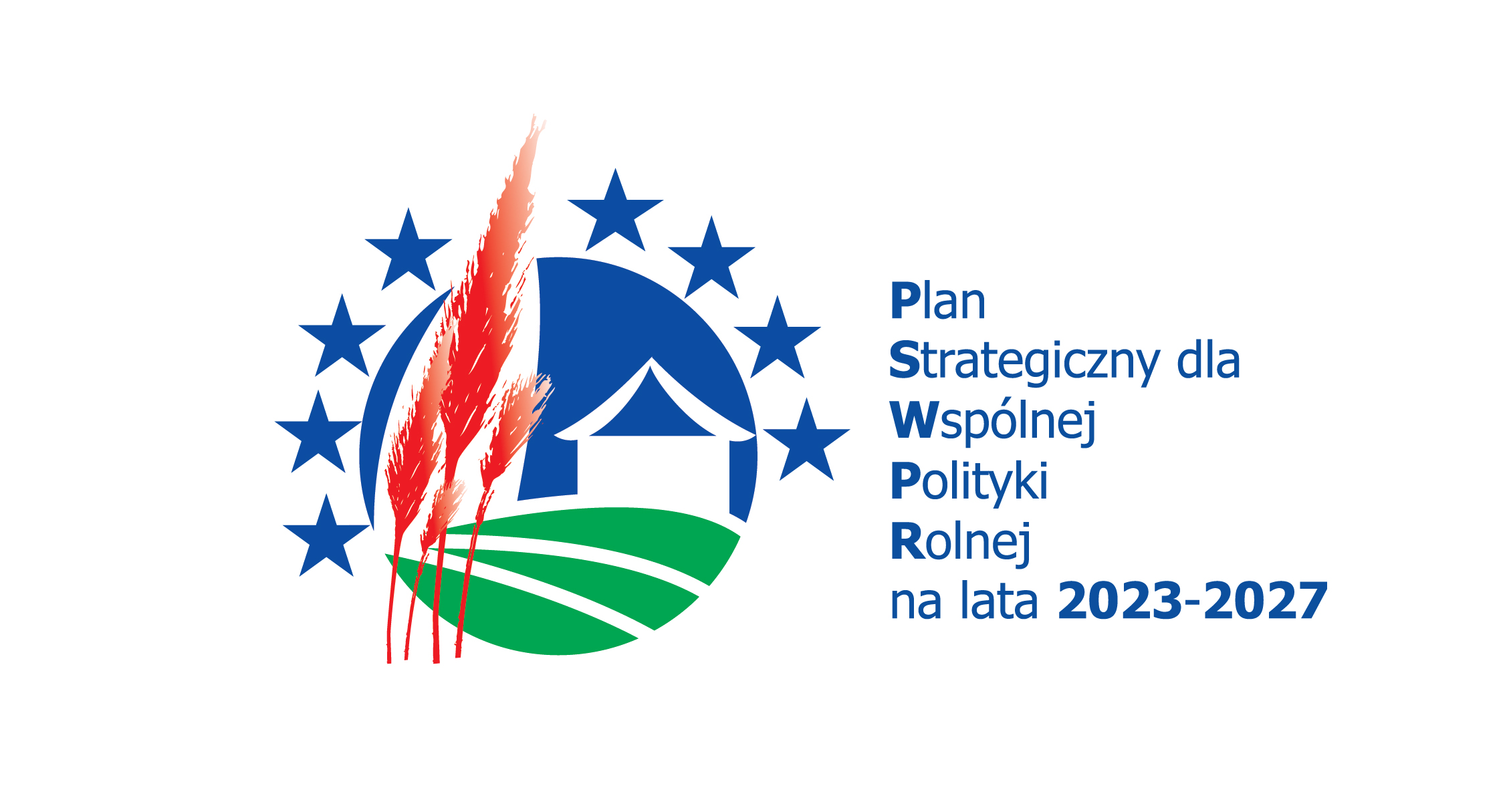 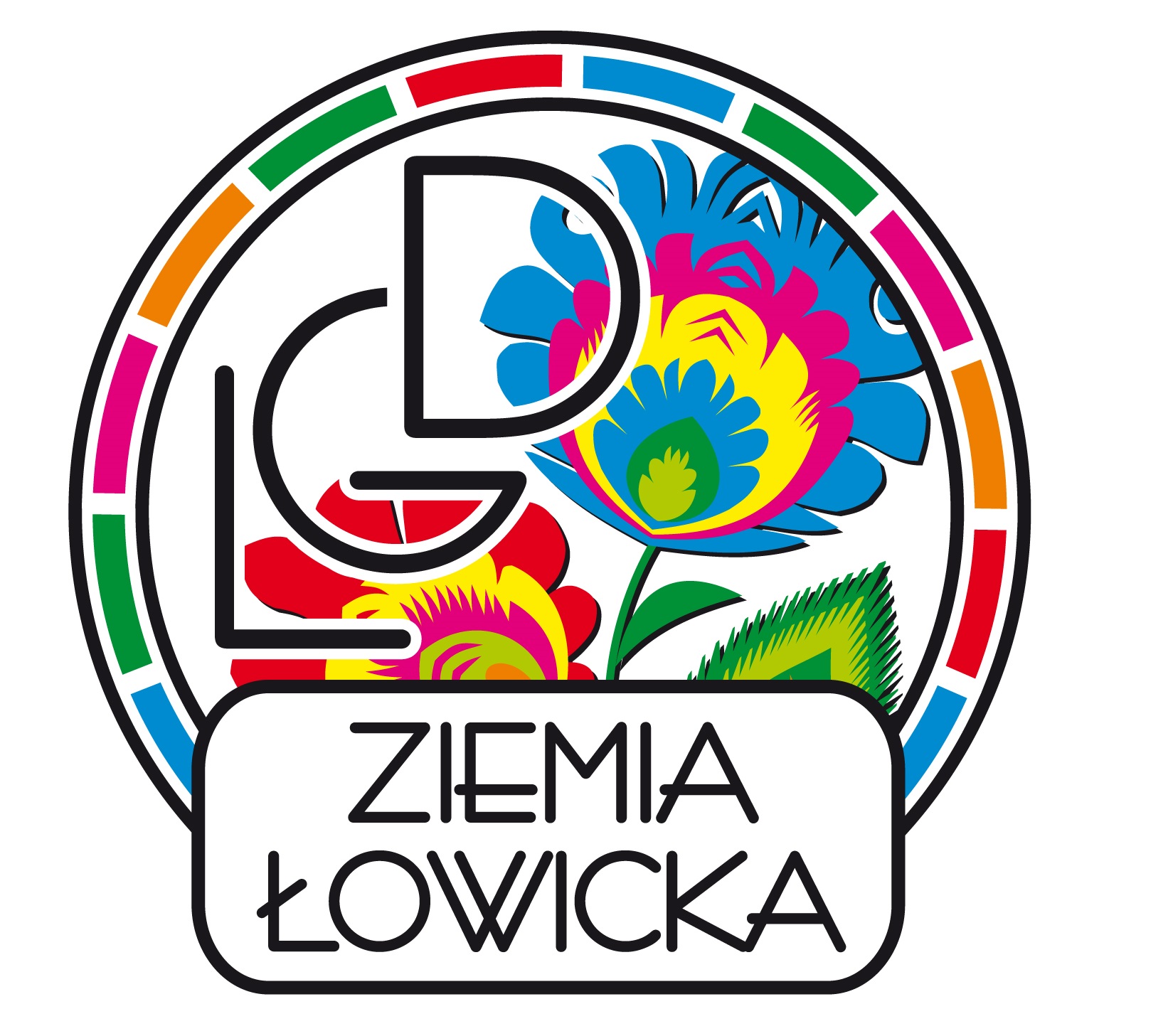